CSSE 490Deep Reinforcement Learning
Policy Gradient
Slides are heavily adapted from IERG 5350 from CUHK
Outline
Policy-based reinforcement learning
Monte-Carlo policy gradient (REINFORCE)
Value-based RL versus Policy-based RL
Deterministic policy is generated directly from the value function using greedy at = arg maxa Q(a,st) 
Instead we can parameterize the policy function as πθ(a|s) where θ is the learnable policy parameter and the output is a probability over the action set
Policy Optimization
Action from the policy is all we need then let’s optimize the policy directly
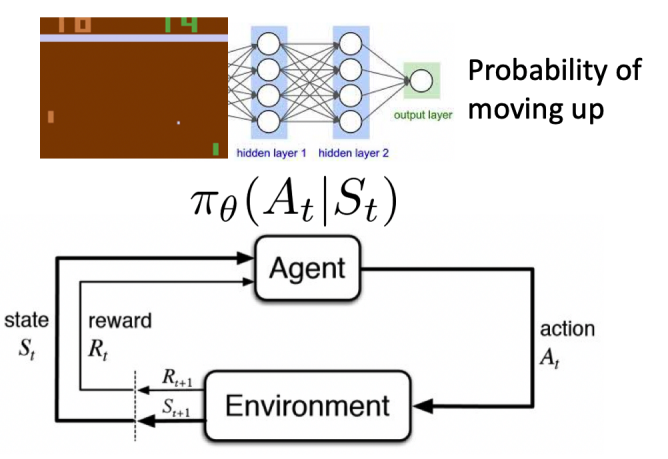 Advantages of Policy-based RL
Advantages:
better convergence properties: we are guaranteed to converge on a local optimum (worst case) or global optimum (best case)
Policy gradient is more effective in high-dimensional action space
Policy gradient can learn stochastic policies, while value function can’t
Disadvantages:
typically converges to a local optimum
evaluating a policy has high variance
Two Types of Policies
Deterministic: given a state, the policy returns a certain action to take
Stochastic: given a state, the policy returns a probability distribution of the actions (e.g., 40% chance to turn left, 60% chance to turn right) or a certain Gaussian distribution for continuous action
Why stochastic policy is better?
Example: Aliased Gridworld


The observation is the objects around a cell.
The agent cannot differentiate the two grey states as they look the same to the agent
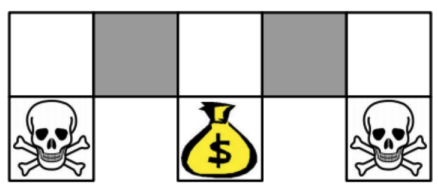 Example: Aliased Gridworld
Value-based RL learns a deterministic policy, e.g., greedy




Either way, 50% chance will get stuck
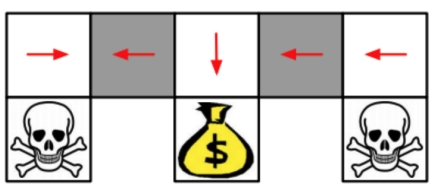 Example: Aliased Gridworld
Policy-based RL can learn the optimal stochastic policy




For any starting point, it will reach the goal state in a few steps with high probability
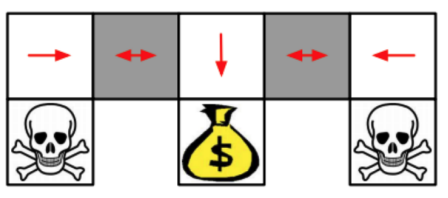 Objective of Optimizing Policy
Objective: Given a policy approximator πθ(s, a) with parameter θ, find the best θ
For example, 



If J(θ) is differentiable, we can use gradient-based methods. If not, we can use CEM.
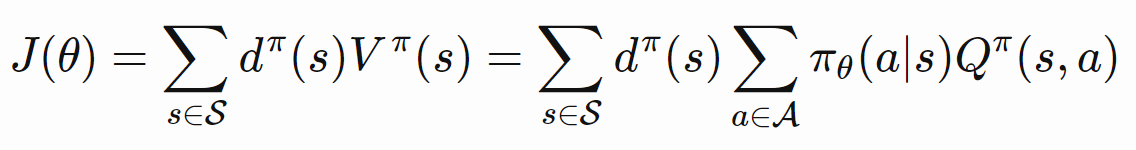 Policy Gradient Theorem
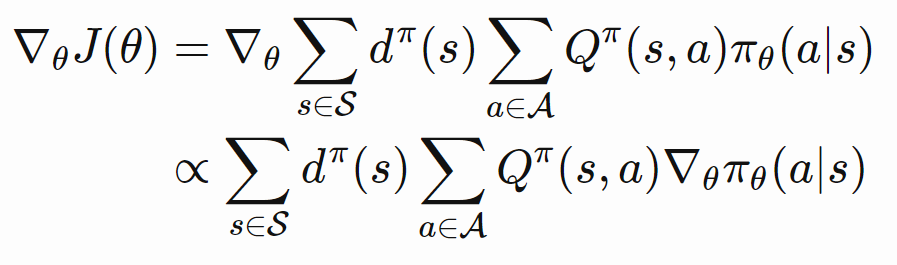 Proof HERE
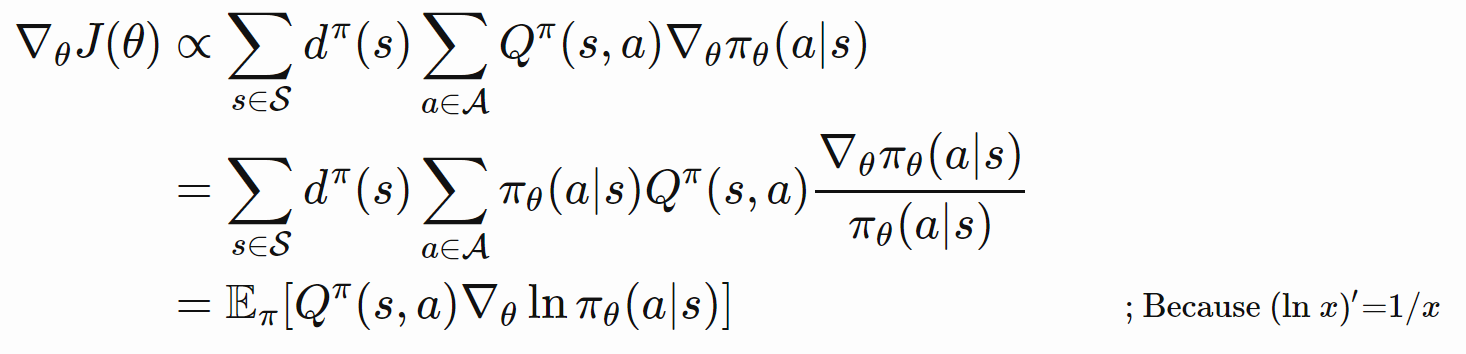 [Speaker Notes: No pi(a|a) no expectation.]
Monte-Carlo Policy Gradient (REINFORCE)
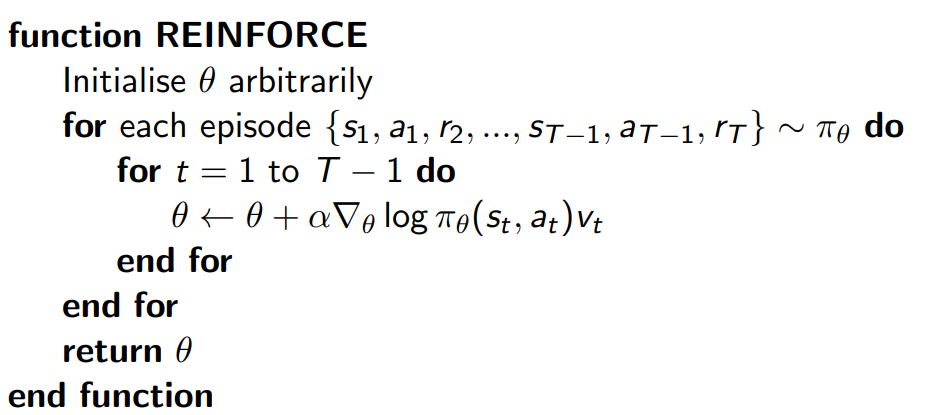 Next
How to reduce the variance of Gt